TRAVEL MEDICINE
Learning objectives
Define travel medicine and identify its components
Explain the importance of this branch of medicine in view of international travel
List the groups of travelers who are at a special risk 
State the responsibilities of travelers to prevent ill-health
State the time and purpose of visiting a general practitioners by a potential traveler
List the risk associated with international travel and related health problems
Outline the specific preventive measures for international travelers in relation to the destination
Outline the health advice that should be provided to travelers
Definition of travel medicine
It is “The field of medicine concerned with the promotion of health … for the peoples, cultures and environment of regions being visited in addition to the prevention of disease or other adverse health outcomes in the international traveller .... It focuses primarily on pretravel preventive care”.  


Source: “Committee to Advise on Tropical Medicine and Travel. Guidelines for the practice of travel medicine. An Advisory Committee Statement (ACS). Can Commun Dis Rep 2009;35(ACS-8):1-14”
Concerns
Growing volume of international travellers that reached 1 billion in 2010 and expected to reach 1.6 billion by 2020

International travel carries a risk for travelers, community of origin and community of destination 

The risk for travelers includes diseases, injuries and death
Components of travel medicine
Medical evaluation 	Before travel and after return 
Risk assessment		Based on the health status of travelers, 					destination and timing, circumstances of travel
Preventive services	Immunization and chemoprophylaxis
Travel advice		Precautions that should be considered
CONSULTATION BEFORE DEPARTURE
Group of travelers at special risk
— Infants and young children 
— Elderly 
— Pregnant women
— Immuno-compromised 
— Disabled 
— Pre-existing medical conditions (diseases and surgery)
Evaluation of risk for traveler that are basis for action
— Mode of transport (air, sea)
— Destination(s) 
— Security situations
— Duration and season of travel
— Purpose of travel
— Standards of accommodation and food hygiene
— Behavior of the traveller
— Underlying health of the traveller
Responsibilities of traveler
Decide on the travel destination and timing 
Recognize and accept risk 
Visit the general practitioner prior to traveling
Obtain travel insurance
Adhere to the preventive precautions  
Carry medical kits and understand its use
Assume the responsibility of the health and safety of children 
Respect people and culture in country of destination 
Visit the general practitioner upon return
Responsibility of traveler: check status of destination
Warning level 1: Practice usual precautions
Presence of usual risk for infectious diseases as diarrheal diseases and malaria
Warning level 2: Practice enhanced precautions
Presence of MERS-CoV is Arabian Peninsula
Warning level 3: Avoid non-essential travel
Presence of outbreak (Ebola) and adverse security situation
Responsibility of traveler: consult general practitioner
Before departure
After arrival
Have chronic diseases (cardiovascular disease, diabetes mellitus, respiratory disease, on anticoagulants)
Spent more than 3 months in a developing country
Received treatment for malaria while travelling
Exposed to a serious infectious disease while travelling
Experienced illness in the weeks following return (fever, persistent diarrhea, vomiting, jaundice, urinary disorders, skin disease or genital infection)
Timing: 4 to 6 weeks

Purpose
Medical evaluation 
Risk assessment
Receive preventive interventions
Travel advice
Responsibility of traveler: carry medical kits
Traveler’s medical kits

Usual medications in sufficient quantities 

Essential medicine to meet common illnesses
Gastro-intestinal infections 
Respiratory infection 

  First aid kits

  Special items according to destination
Responsibility of traveler: issue travel insurance
Required in case of 
Illness 
Accident 
Death 

Covers 
Changes to the itinerary
Emergency repatriation for health reasons
Medical care (illness and accidents)
Hospitalization
Repatriation of the body in case of death.
Risk factors and health problems facing international travelers
RISK
HEALTH PROBLEMS
Overcrowding
Low sanitation 
Climatic change
Vector of diseases
Stray animals
Unsafe roads
Security problems
Aggravation of existing problem
Food and water borne infections
Air borne infections
Unintentional & Intentional Injuries
Vector borne diseases
Zoonotic diseases
Common diseases associated with international travel
Traveler’s diarrhea
Typhoid fever 
Hepatitis A
Cholera
Poliomyelitis
Gastrointestinal
Influenza
Meningitis
Mers-Cov 
Tuberculosis
Vector borne diseases
Yellow fever
Malaria
Dengue fever
Leishmaniosis
Japanese encephalitis
Respiratory diseases
Blood borne
Soil borne
Zoonotic diseases
Behavior related
Sexually transmitted diseases
Rabies
Hepatitis B
Tetanus
Unintentional and intentional injuries
Road traffic injuries 
Inter-personal violence
Injury in recreational water
Animal bites (domestic and wild animals)
Preventive measures for common diseases among international travelers
Immunization 		or		Chemoprophylaxis
					and

General measures for the prevention of infectious diseases
Immunization for travelers
Timing 	4 – 6 weeks before travel
		(Accelerated schedule)
Type 
Routine (Age-specific)
Recommended (Destination-specific)
Required (IHR)
Yellow fever
Meningococcal (Hajj)
Immunization for travelers
Departure
Weeks before travel
3
2
1
6
5
4
0
1st consultation
2nd consultation
Yellow fever 
Meningococcal meningitis 
Typhoid
Hepatitis A
Hepatitis B, A+B
Rabies 
Japanese encephalitis 
Diphtheria/tetanus
Measles
Poliomyelitis
Booster doses
Yellow fever vaccine
The vaccine
Live attenuated virus vaccine 
Single subcutaneous injection 
Immunity starts after 10 days 
Valid for 10 years 

Not recommended for 
Infants < 9 months 
Immune compromised patients 
Pregnant women 
Egg allergies 
HIV-positive individuals
Yellow fever region
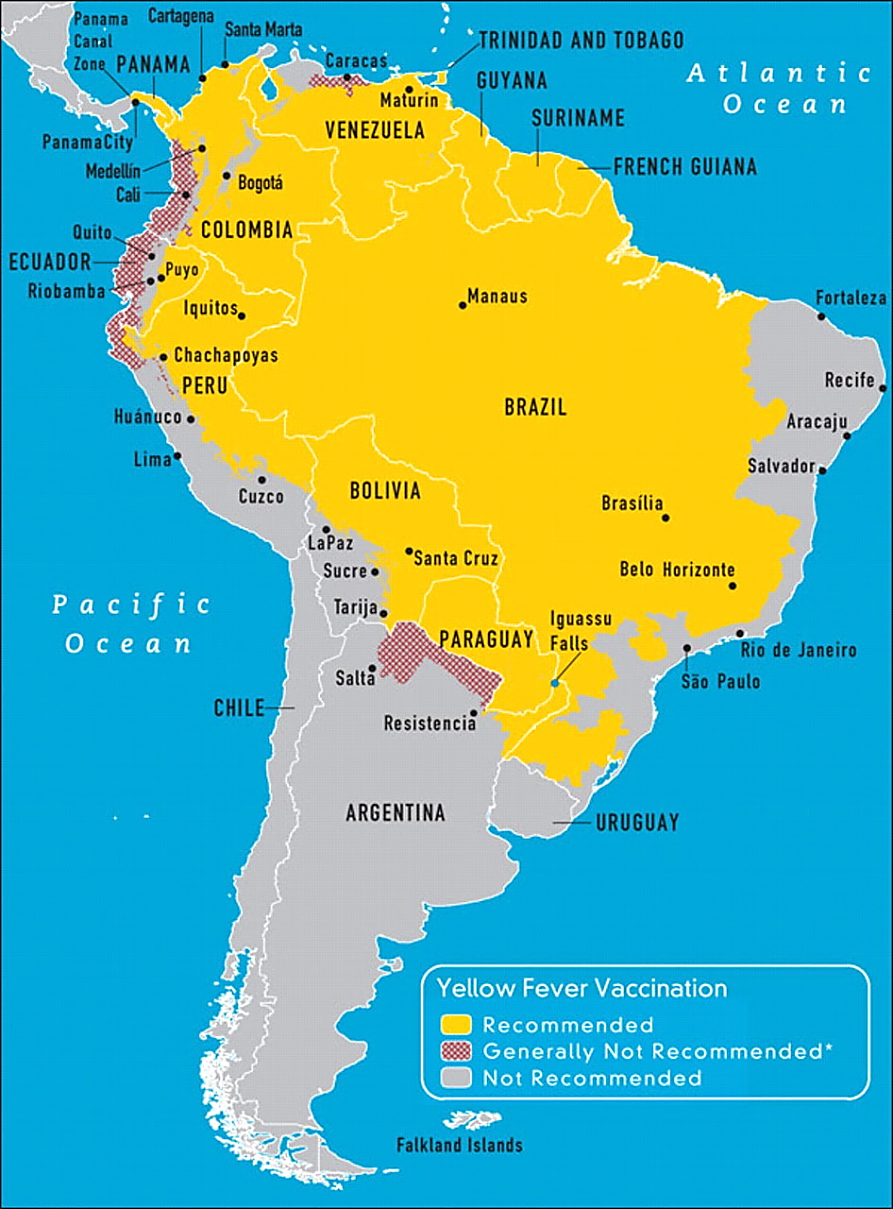 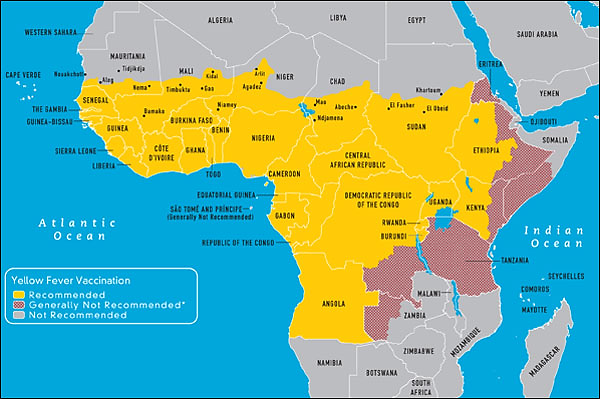 CDC, 2012
Meningococcal vaccine
The vaccine 
Quadrivalent polysaccharide (MPSV4; A, C, Y, W-135) 
Single dose subcutaneous injection for 55 years and older
OR/ 
Conjugated quadrivalent (MCV4) with diphtheria toxoid  
Single intramuscular injection for 2 years – 55 years 

Protection 
Not effective for children below2 years 
Protection is for 3–5 years in adults and older children

Required for entry to KSA for pilgrims in Hajj season
Recommended for travelers to sub-Saharan Africa (especially the dry season)
Meningitis region
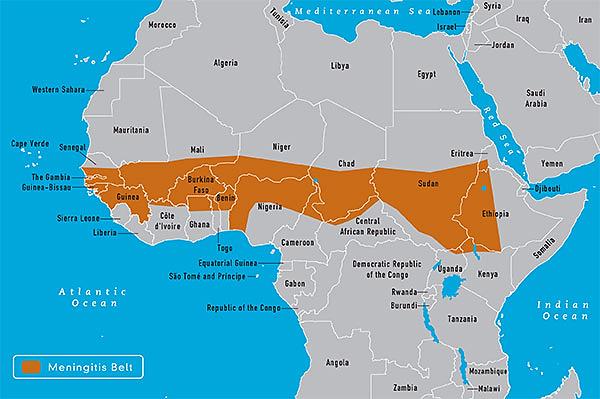 CDC, 2012
Typhoid vaccine
The vaccine
 Live attenuated (Ty21a) 
Oral vaccine 
Four doses (One capsule on alternating days not with antibiotics)
Schedule should be completed at least one week before traveling 
Booster every 5 – 7 years 

Vi capsular polysaccharide vaccine (ViCPS) 
Single dose intramuscular injection 
At least two weeks before traveling 
Booster at 2 years intervals

Both vaccines are effective but differ in duration of immunity
Compliance may be a problem with oral vaccine

Recommended to travelers to developing countries
Hepatitis A
Endemic in many developing countries 

Risk among travelers prior to wide spread immunization
3 – 6 per 1000 non-immunized travellers per month 
Increases to 20 per 1000 among travellers who ventured off the usual tourist routes 
Mortality is high among the elderly (1.2%) and pregnant women
Hepatitis A vaccine (concluded)
The vaccine 
Two doses of inactivated parenteral vaccines (HAVRIX® or VAQTA®)
First dose: 70 – 85% develop antibodies within two weeks		
Second dose: after12 to 18 months leading 100% sero-conversion

Protection 
14 – 20 years in children 
25 years among adults
Recommended 
Travelers to the developing countries 
2 years and older
Travelers in less than four weeks after the 1st dose should be administered immune globulin (0.02 mL/kg) at a different anatomic injection site**

A combined hepatitis A and hepatitis B vaccine is also available
Hepatitis B
At risk are those who
Workers in mid to high endemic areas for ≥ 6 months
Short term travelers
Medical relief workers 
Receive medical care (injection, transfusion)
Engage in unprotected sex and parenteral drug abuse
Hepatitis B vaccine
The vaccine
Recombinant vaccine given by intramuscular injection 
Monovalent including hepatitis B
Combined with hepatitis A (for those ≥ 18 years) 
Regular schedule: 0-, 1-, and 6-month with no booster dose
Accelerated schedule for the combined vaccine only (FDA)
0-, 7-, and 21- days 
Booster dose at 1 year

Recommended for travelers to endemic areas and travelers with special risk
Rabies vaccine
The vaccine
Human diploid cell vaccine (inactivated)
3 doses on 0, 7, and 21 or 28 (intramuscular)

Note:
Pre-exposure vaccine eliminates the need for rabies immune globulin (RIG) after exposure, but does not eliminate the need for additional post exposure rabies vaccinations.
Japanese encephalitis
The risk 
Estimated risk in highly endemic areas during the transmission season can reach 1 per 5000 persons per month.

The disease
Mosquito borne viral disease 
Present in most Asia and some parts of western pacific 
Present in rural areas in rice and pig farms (pigs are not affected)
Case fatality may be as high as 30%
Severe neurologic sequelae occurs in 50% of survivors
Japanese encephalitis
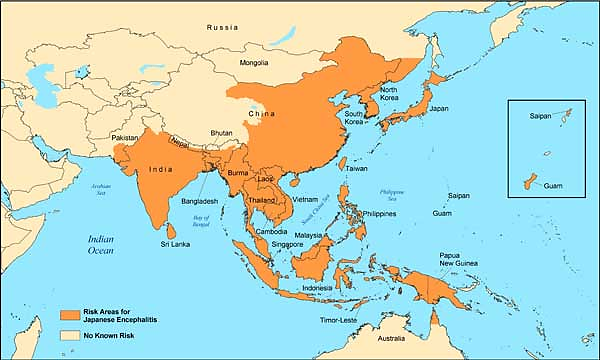 CDC, 2012
Japanese encephalitis vaccine
The vaccine
Two Inactivated vaccine; one prepared in brain mice and the other on cell culture
Intramuscular injection 
Classic schedule of three doses: 0, 7 and 30 days 
Accelerated schedule of two doses at 0 and 7 days (80% conversion)
The last dose should be at least 10 days before departure
Booster dose at 24 months if the risk continues
Vaccine should be given at least 10 days prior to departure because of the possible serious adverse reactions (generalized itching, respiratory distress, angioedema, and anaphylaxis) up to one week after vaccination and adequate immune response is not achieved for several days.
Other vaccines – influenza
The risk 
Risk of exposure to the virus is throughout the year in tropical and subtropical areas
The attack rate is 1.2–2.8% in travelers of all age groups

The vaccine
Inactivated parenteral vaccine 
live attenuated vaccine administered by nasal spray (for healthy persons 5–49 years)

Recommended to travelers to 
tropics and subtropics at risk of serious related complications 
Southern Hemisphere from April through September
Other vaccines - Tuberculosis
The vaccine 
BCG vaccine
Live attenuated 
Single intradermal injection 

Recommended to long stay in developing countries
If not then
Baseline tuberculin before travel with a follow up every 1 year
Other vaccines - Cholera
Rare among European and North American travelers (0.2 per 100,000 travelers)
Rate among Japanese travelers was 13 per 100,000 returning from Indonesia in 1991


New vaccines
Live attenuated oral vaccine 
Result in 60–80% protection for 6 to 12 months 
Not effective against the new serotype O139 (spread rapidly through Asia in mid 90s)
Malaria chemoprophylaxis (cont.)
Proguanil (all areas)
1 – 2 days before departure, daily during the journey and 7 days after return

Doxycycline (all areas)
   1 – 2 days before departure, daily during the journey and 4 weeks
Malaria distribution
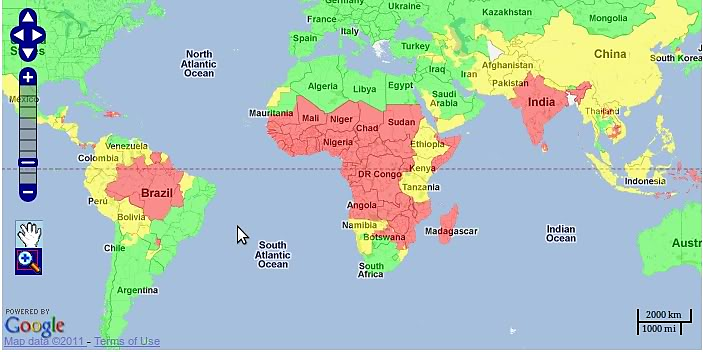 Red= malaria everywhere	yellow=malaria in some provinces 	Green= not known
Malaria chemoprophylaxis (concluded)
Chloroquine (chloroquine sensitive areas) 
	1 – 2 weeks before departure, daily during the journey and 4 weeks 	after return

Primaquine (predominant vivax areas and ovale)
	1 – 2 days before departure, daily during the journey and 7 days 	after return

Mefloquine (mefloquine sensitive areas)
	2 weeks before departure, daily during the journey and 4 weeks 	after return
[Speaker Notes: For more information http://wwwnc.cdc.gov/travel/yellowbook/2014/chapter-3-infectious-diseases-related-to-travel/malaria#3939]
Travel advice (cont.)
Maintain high level of personal hygiene 
Wash hands with soap and water
Wear mask in overcrowded areas where respiratory infections are likely 
Select food for safety 
Drink bottled water and juice
Avoid insect bite; wear long sleeves, use repellants, sleep under net
Avoid close contact with stray and captivated animals
Seek immediate care in the event of animal bite
General measures to prevent road traffic injury
Obtain information on direction and road conditions; avoid unfamiliar roads 
Check condition of rented car
Wear seat belt and follow speed limit
Avoid getting in an argument than may lead to physical violence
Avoid getting in verbal arguments that could lead to interpersonal violence
Avoid unfamiliar places, others home or hotel room until you know them well
Keep valuables out of sight (jewelry, cameras and large cash) 
Don’t resist if stopped by armed robbers